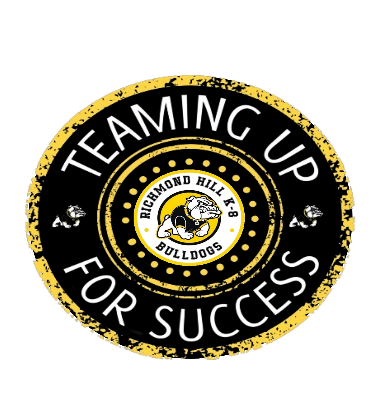 Success Starts Here   Richmond Hill Elementary
Augusta State University (Bachelors)
Bachelor of 
Science in Education
Early Childhood Education “2007”

Augusta State University (Masters)
Master of Education 
Educational Leadership “2008”

Augusta State University (Specialist)
Education Specialist 
Teaching and Learning “2010”

Mathematics Endorsement
Reading Endorsement
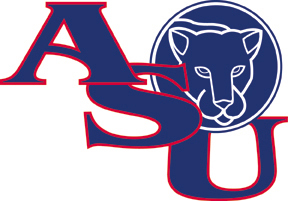 Ms. Christine Johnson
“The best preparation for tomorrow is doing your best today.”